МИНИСТЕРСТВО ТРУДА И СОЦИАЛЬНОЙ ЗАЩИТЫ  САРАТОВСКОЙ ОБЛАСТИГОСУДАРСТВЕННОЕ АВТОНОМНОЕ УЧРЕЖДЕНИЕ САРАТОВСКОЙ ОБЛАСТИ «КОМПЛЕКСНЫЙ ЦЕНТР СОЦИАЛЬНОГО ОБСЛУЖИВАНИЯ НАСЕЛЕНИЯ РТИЩЕВСКОГО РАЙОНА»
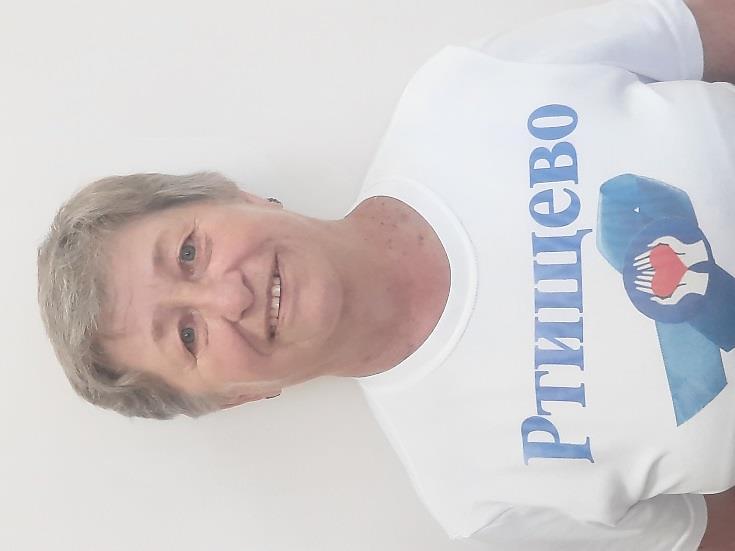 Социальная практика

 «ДВИЖЕНИЕ-ЭТО ЖИЗНЬ»
«Серебряного» волонтера  ГАУ СО КЦСОН Ртищевского района
Федулкиной Марии Александровны
Спортивное оборудование,  полученное в рамках национального  проекта «ДЕМОГРАФИЯ»
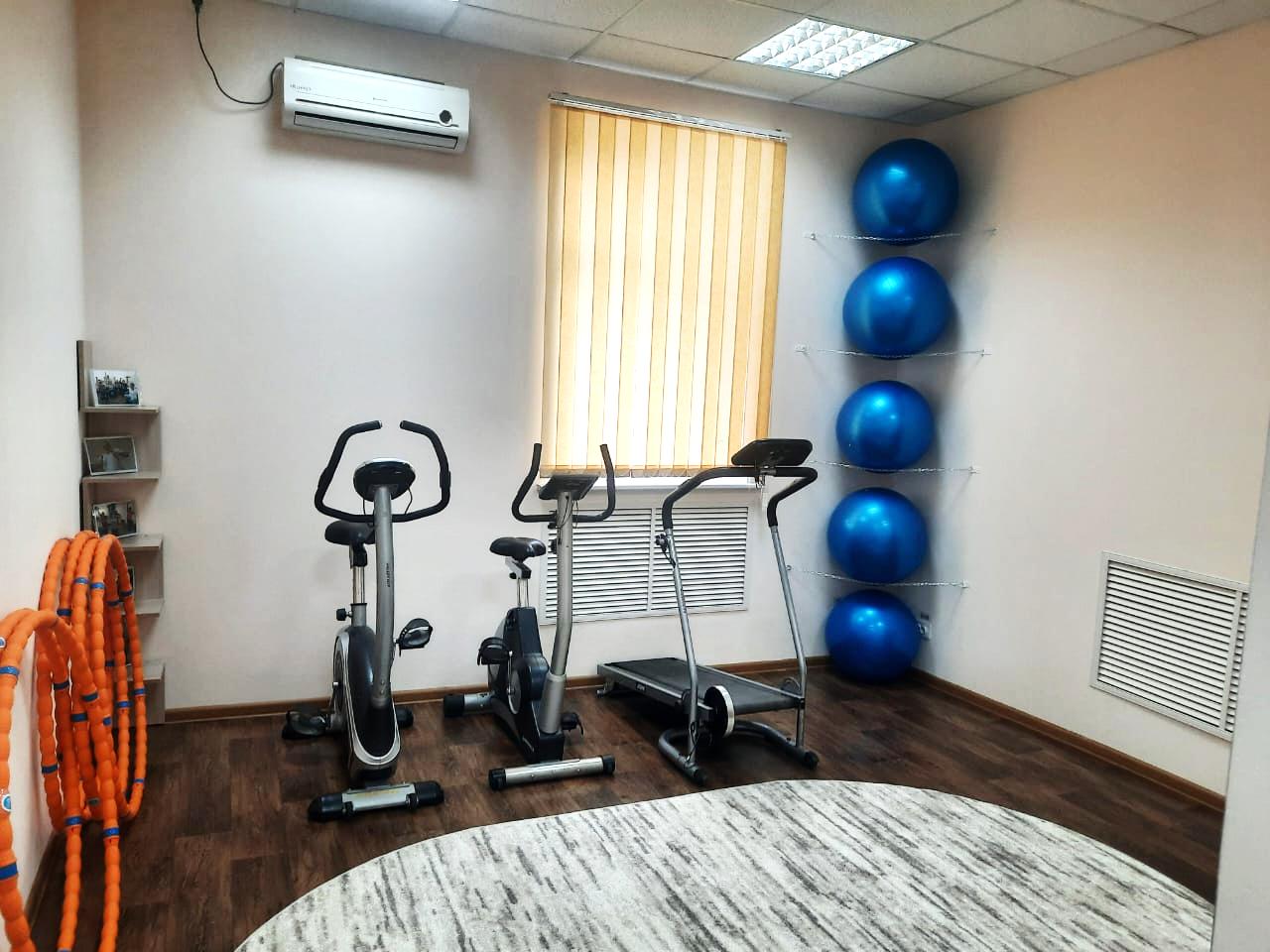 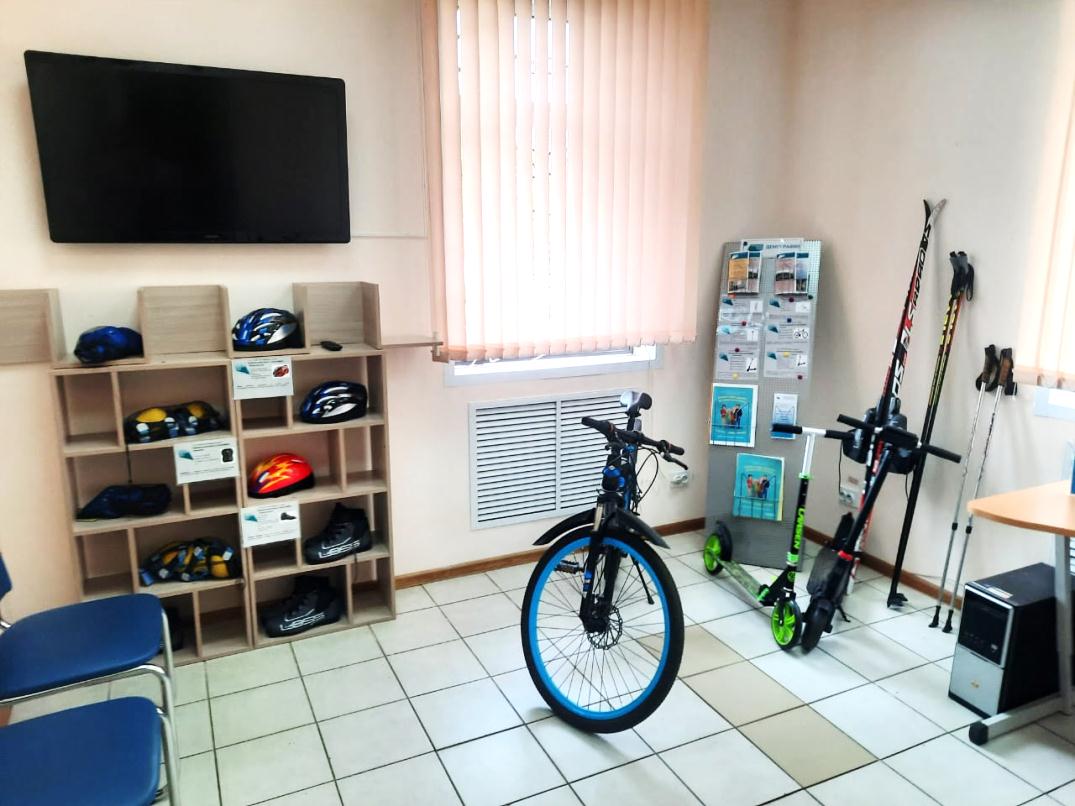 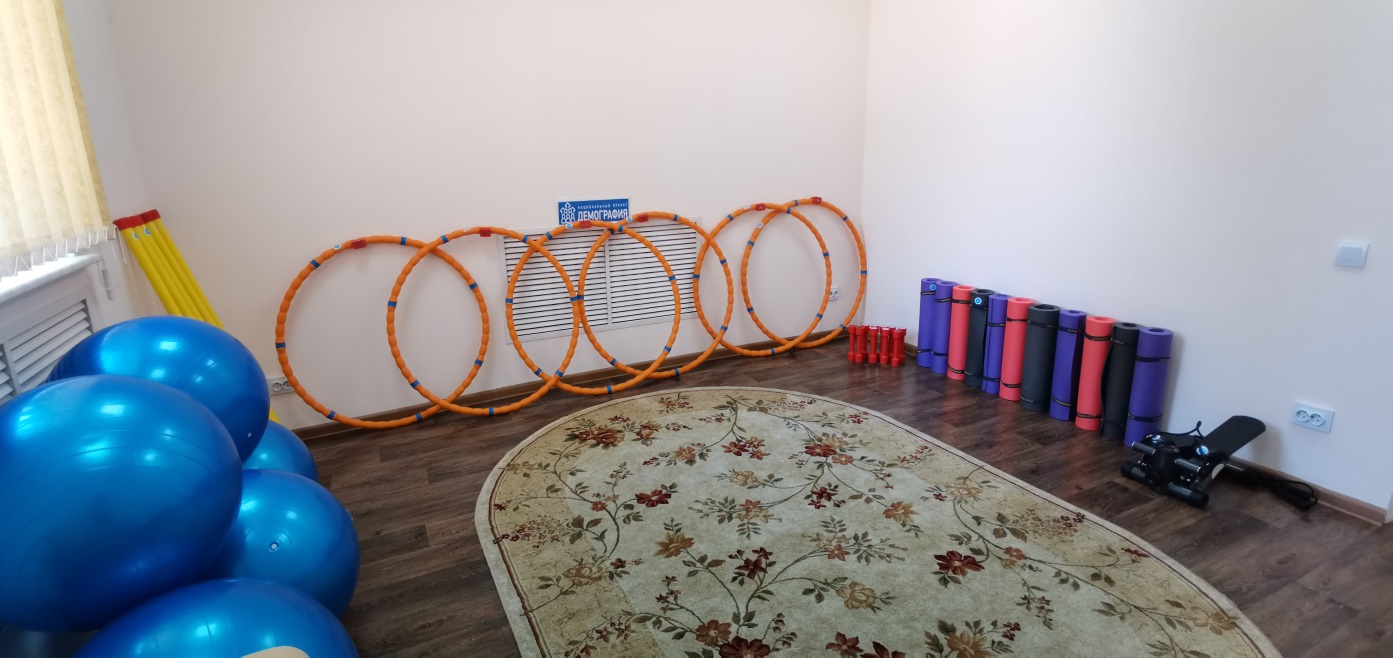 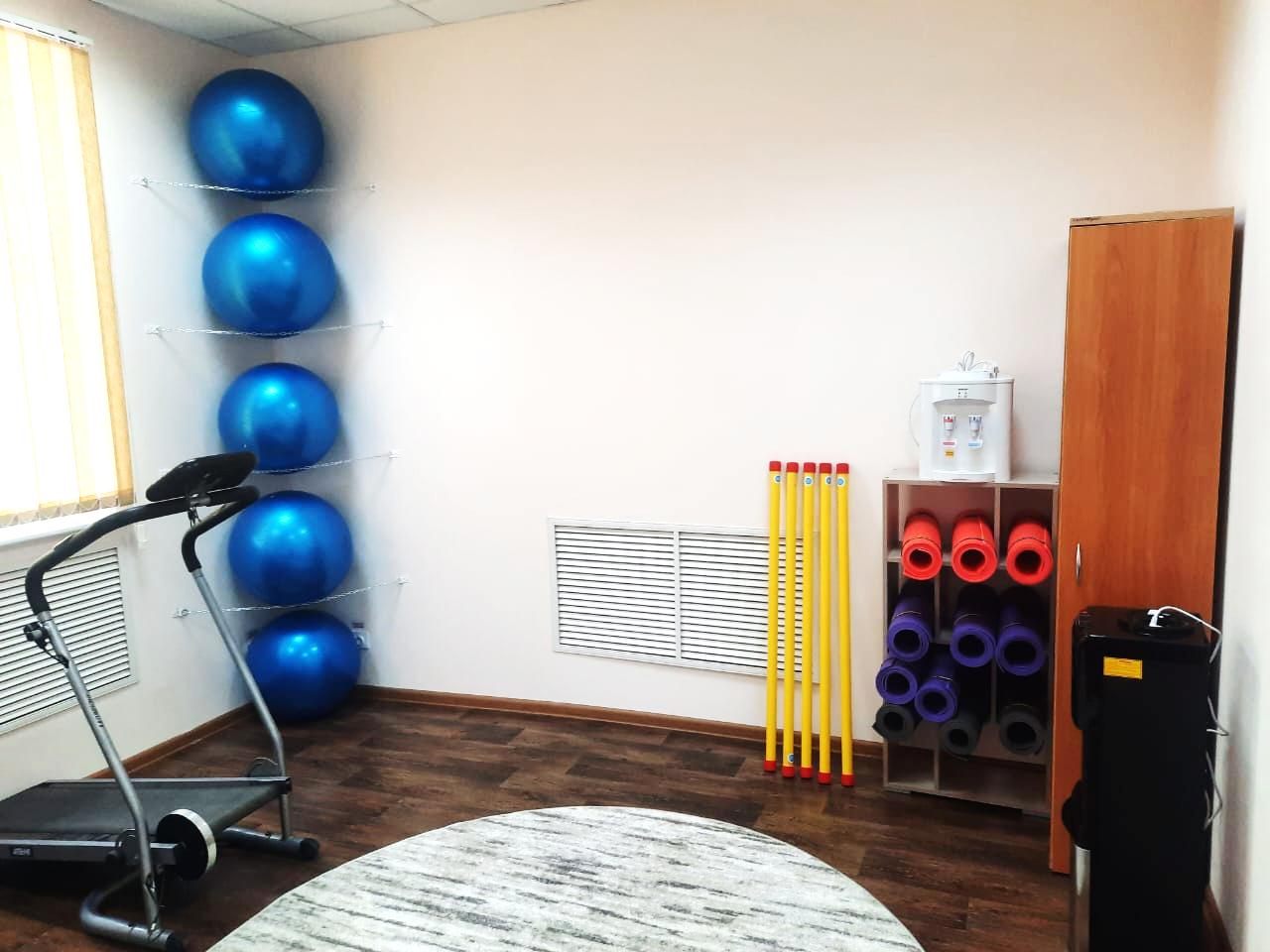 Занятия в зале адаптивной физкультуры
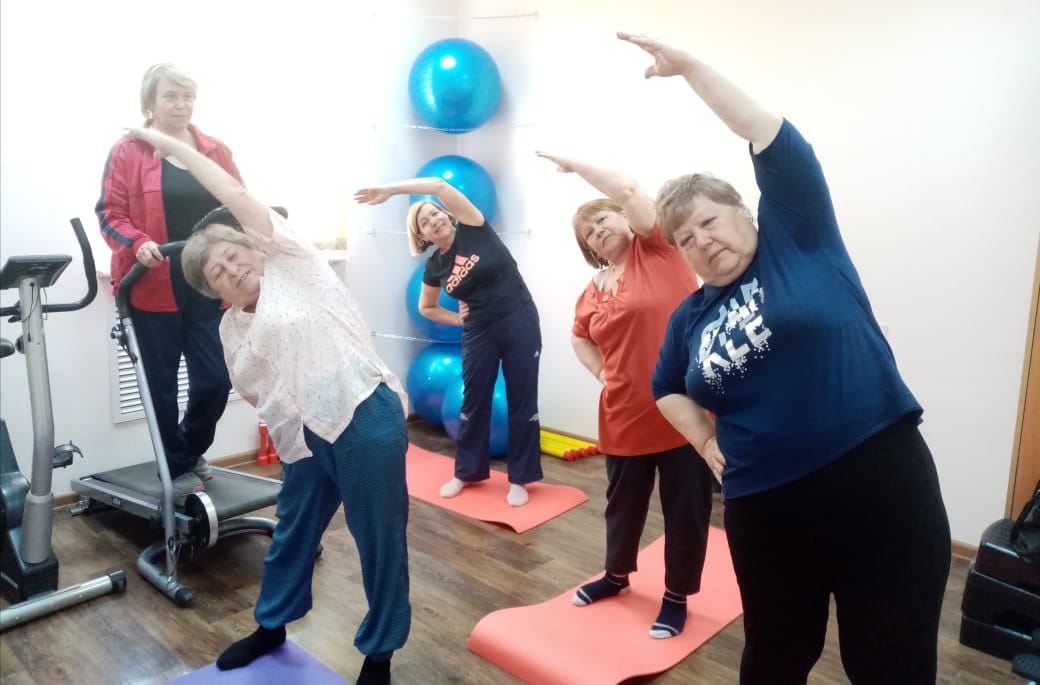 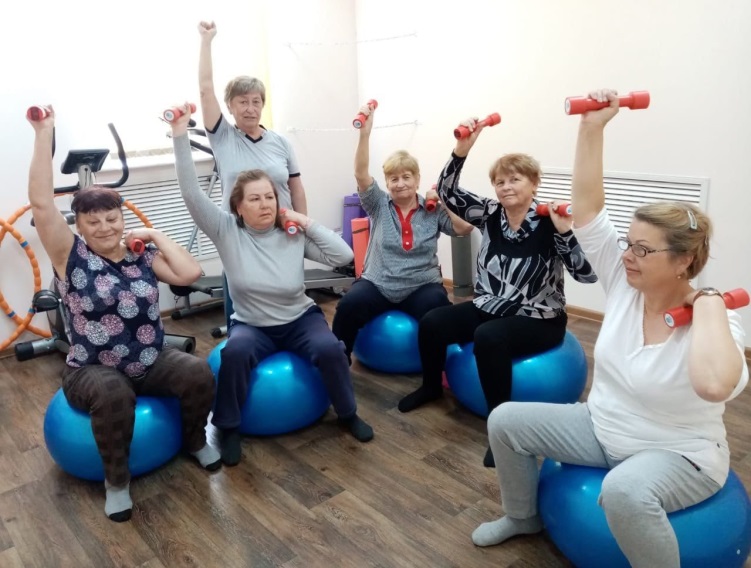 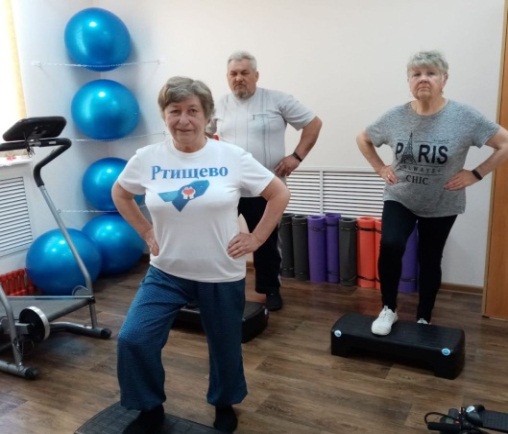 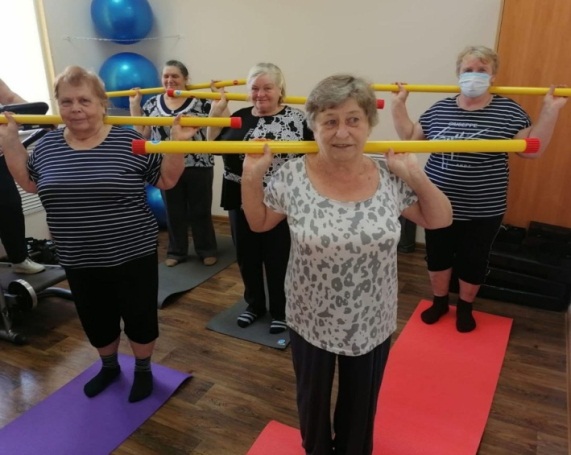 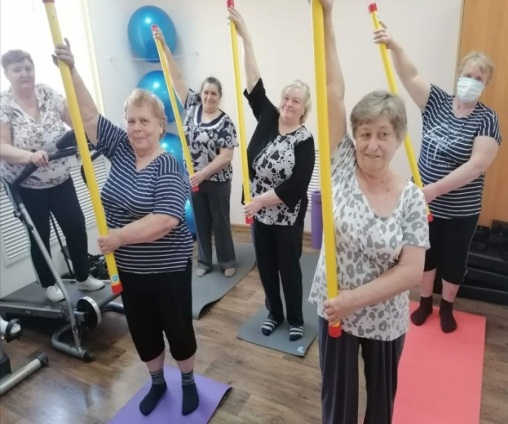 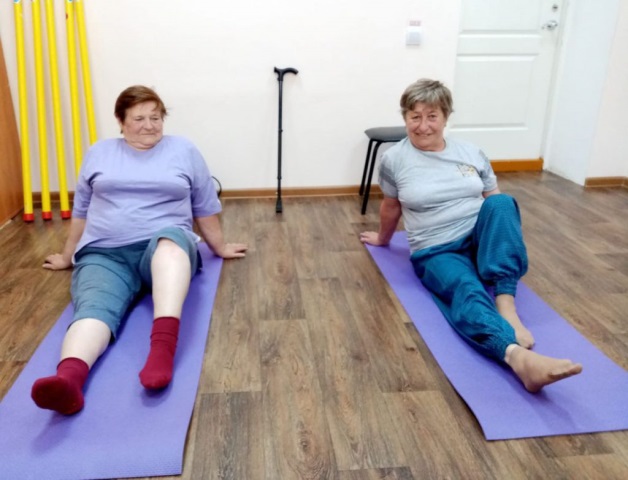 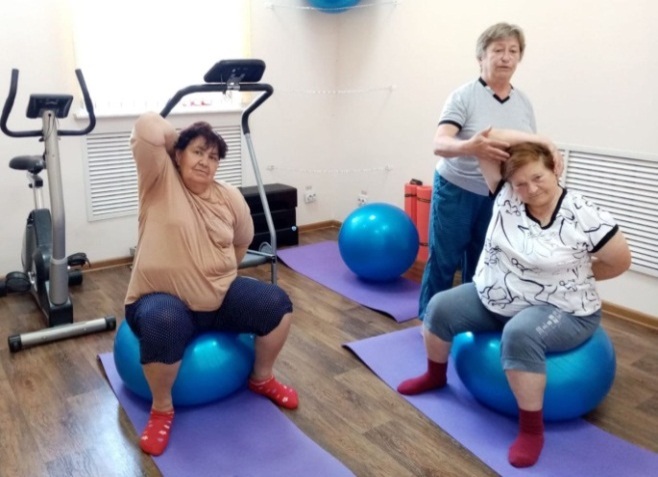 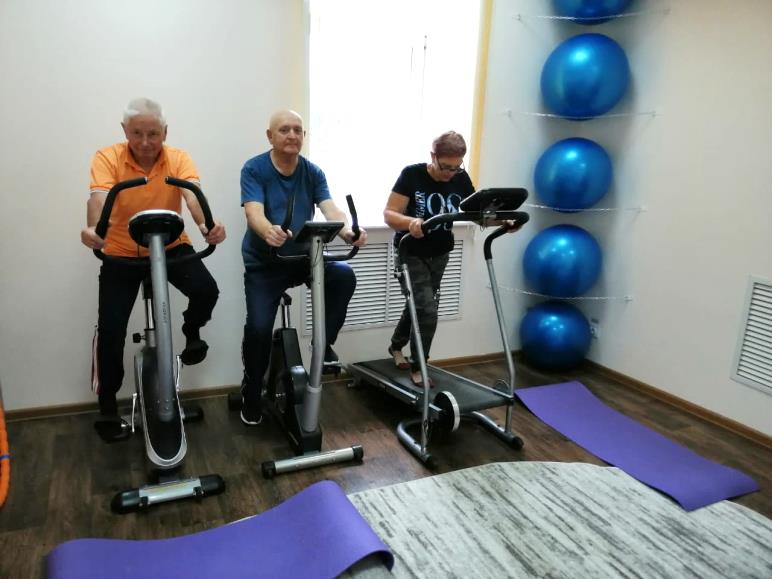 Пункт проката спортивного оборудования
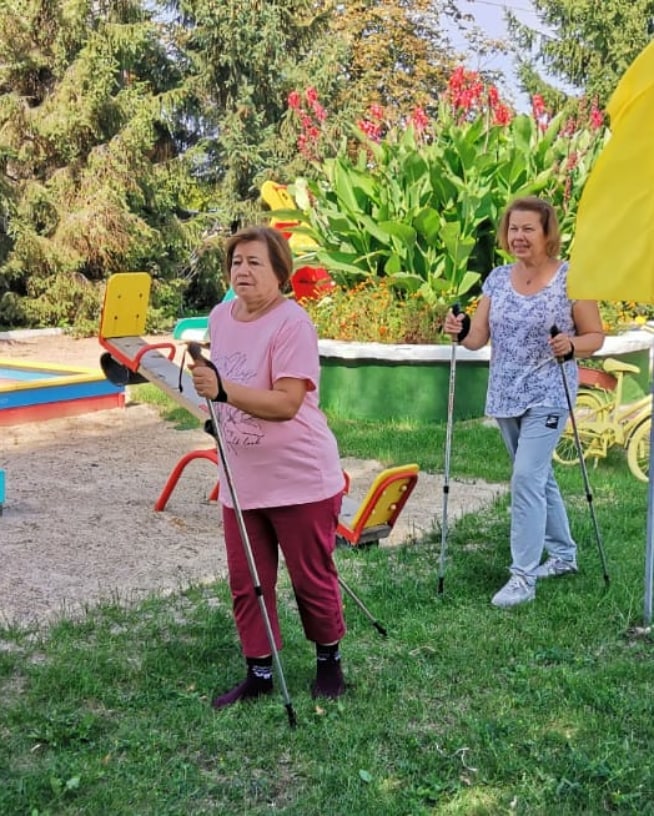 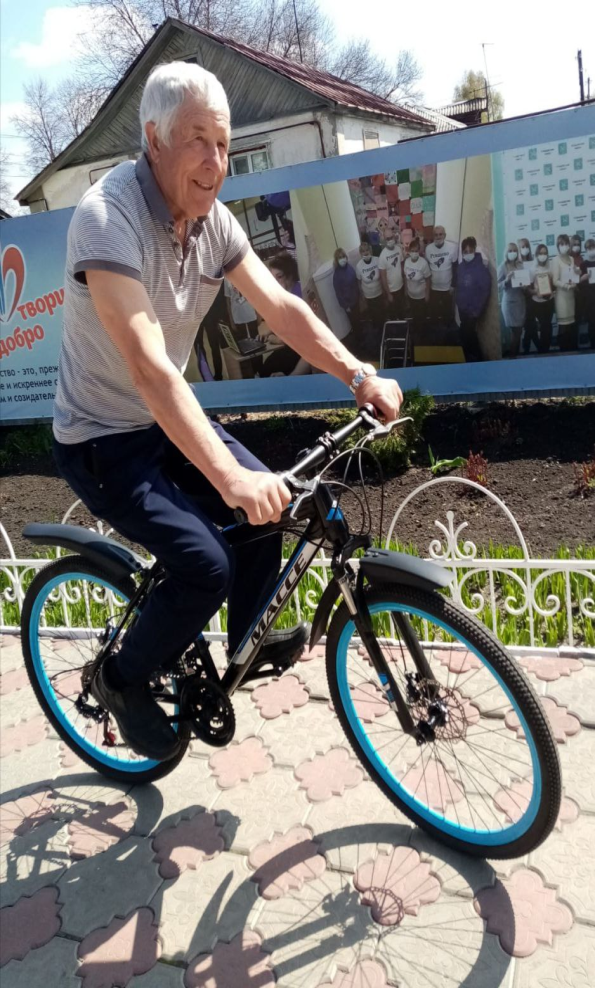 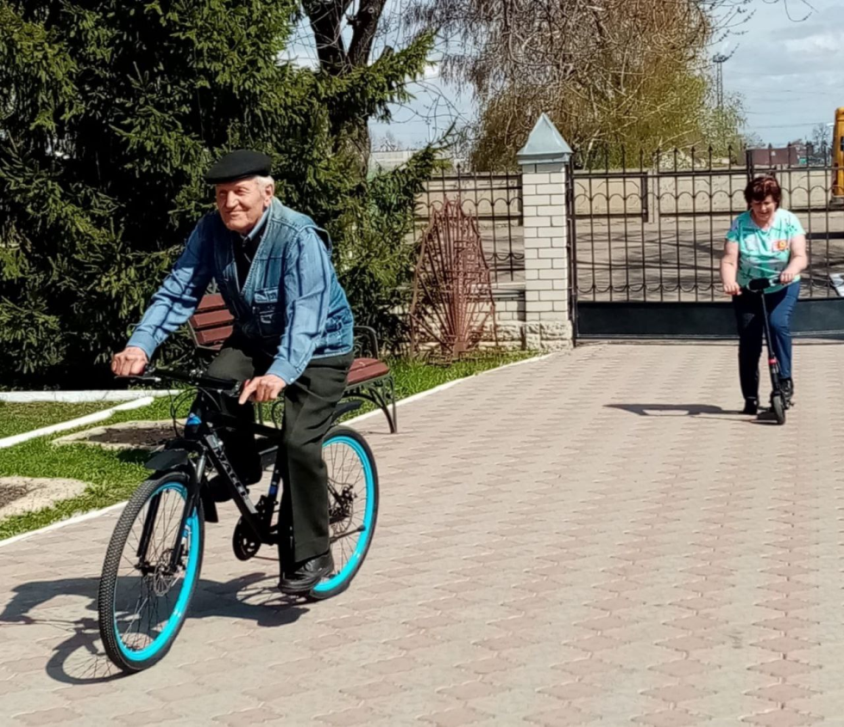 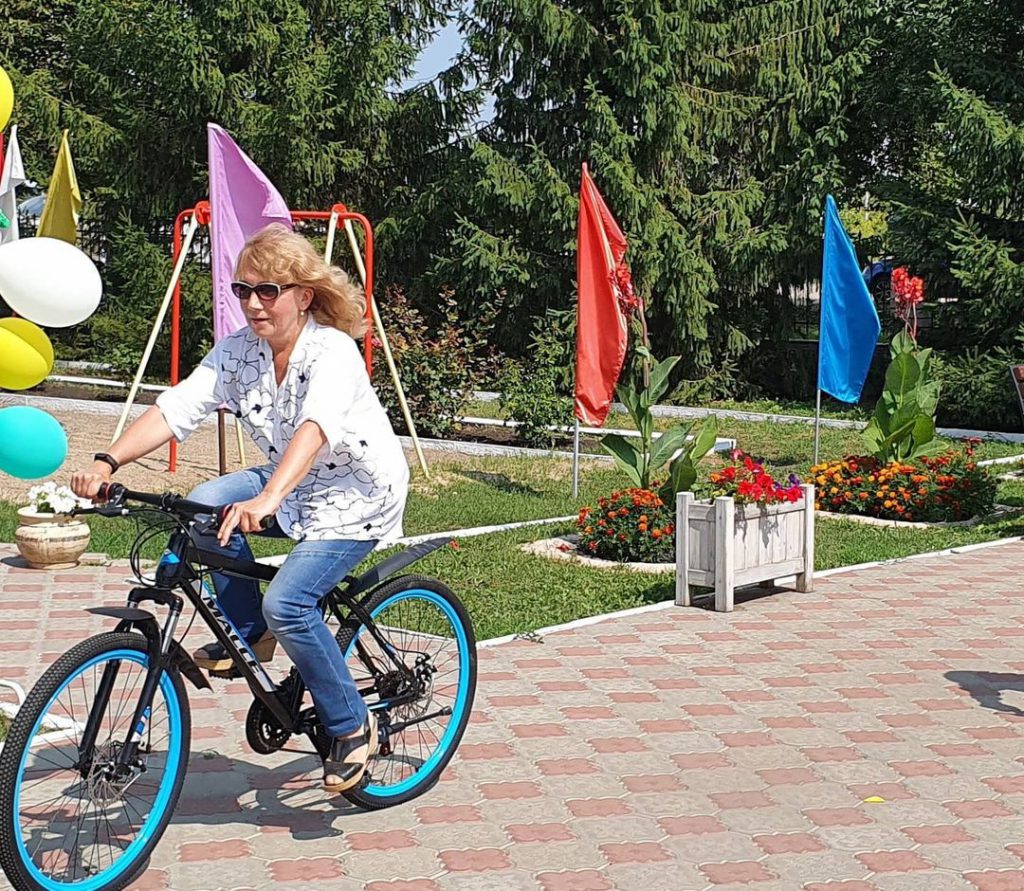 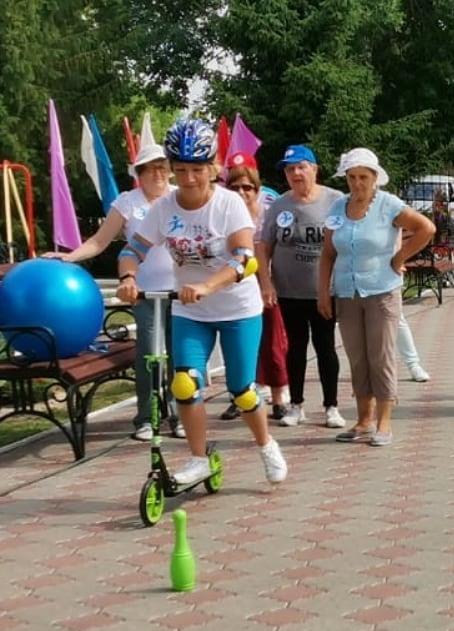 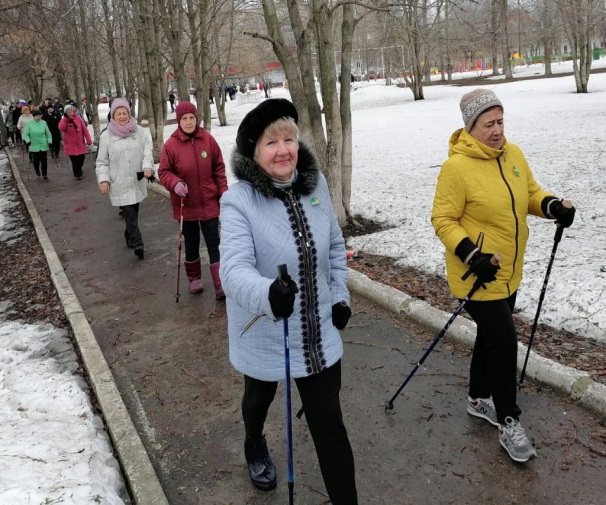 Занятия по скандинавской ходьбе
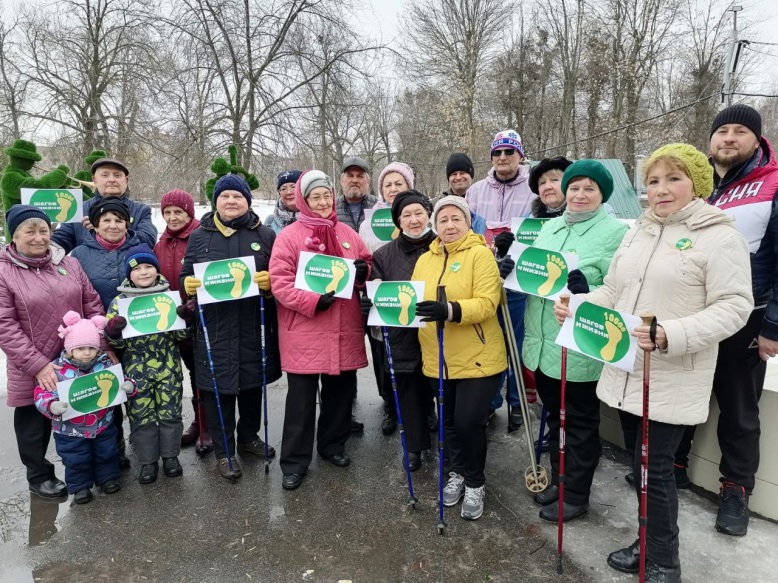 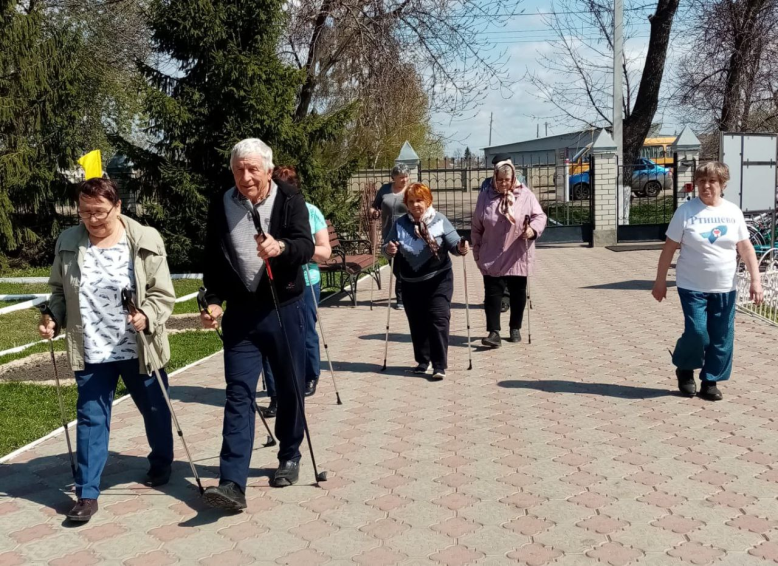 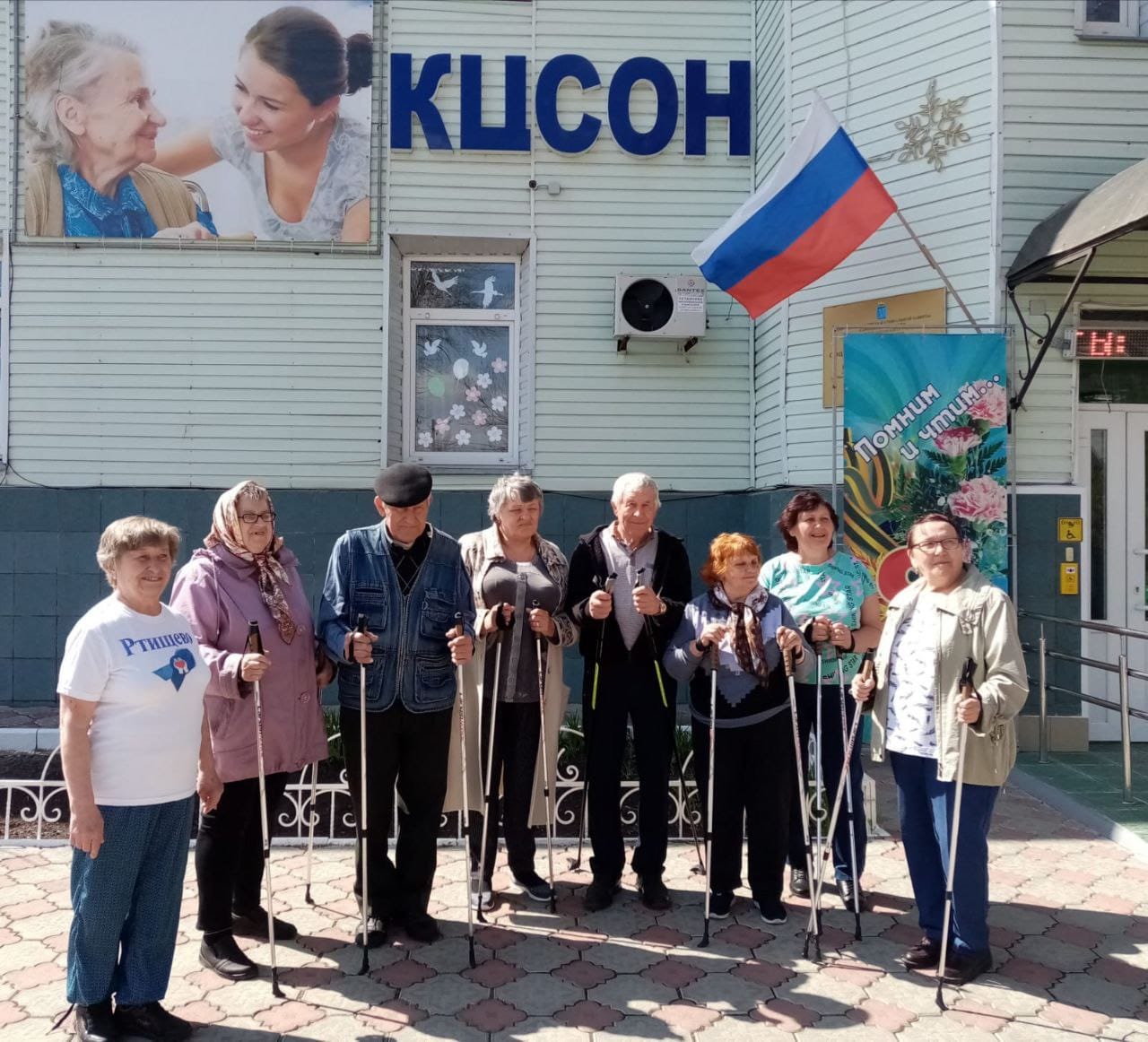 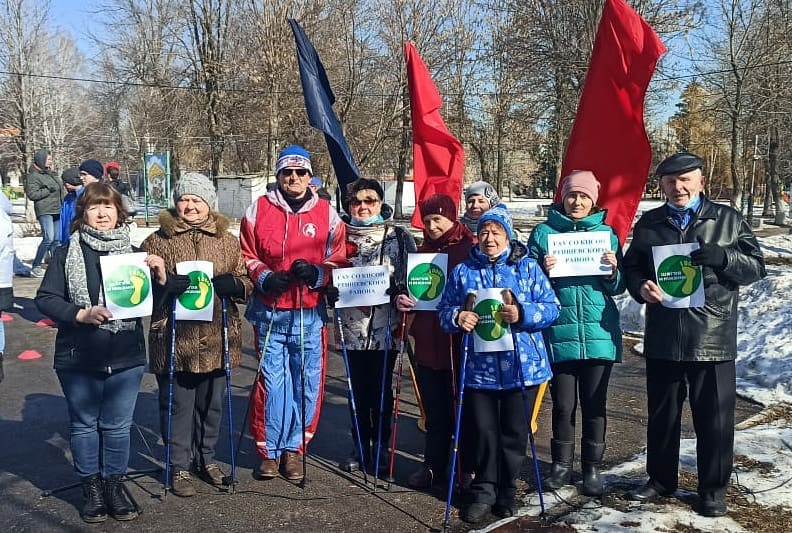 Прогулки на свежем воздухе
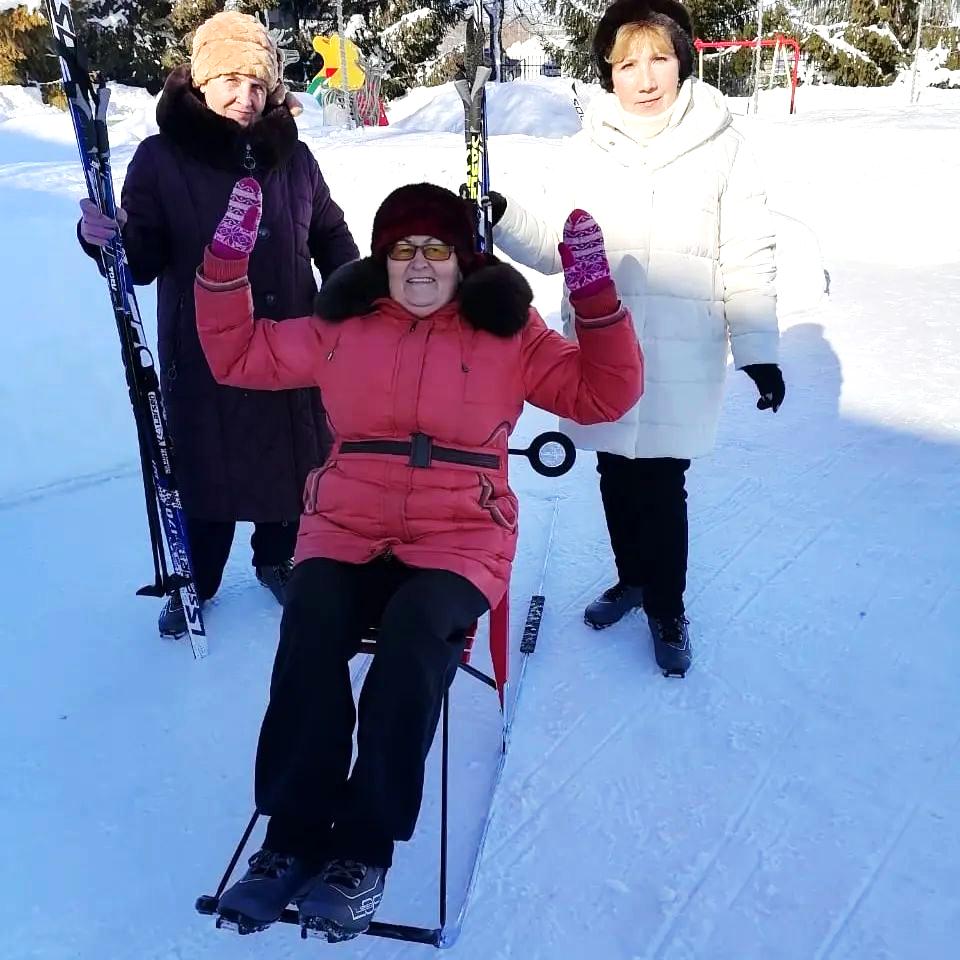 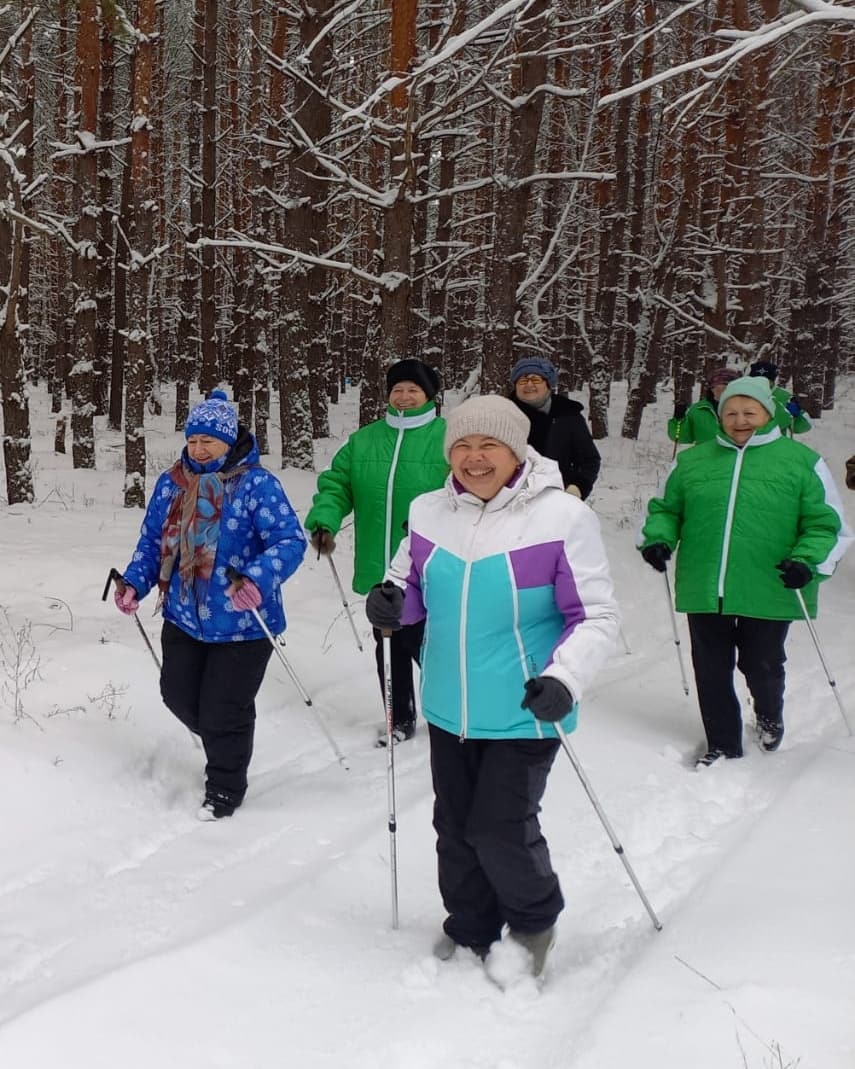 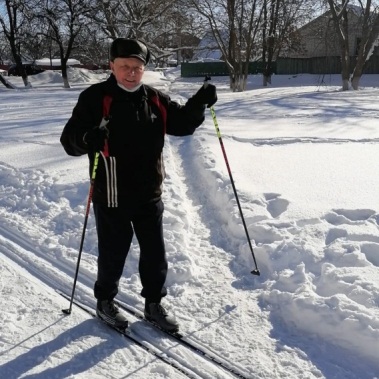 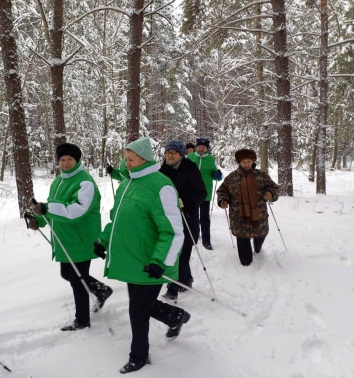 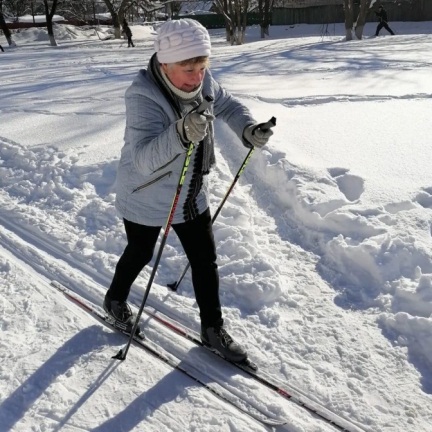 Проведение спортивных мероприятий «Здоровый дух в здоровом теле»
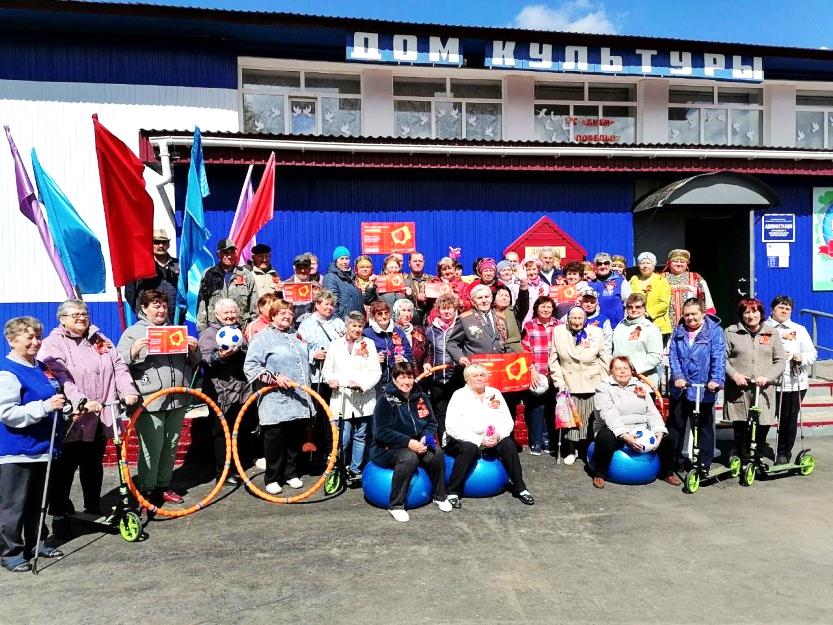 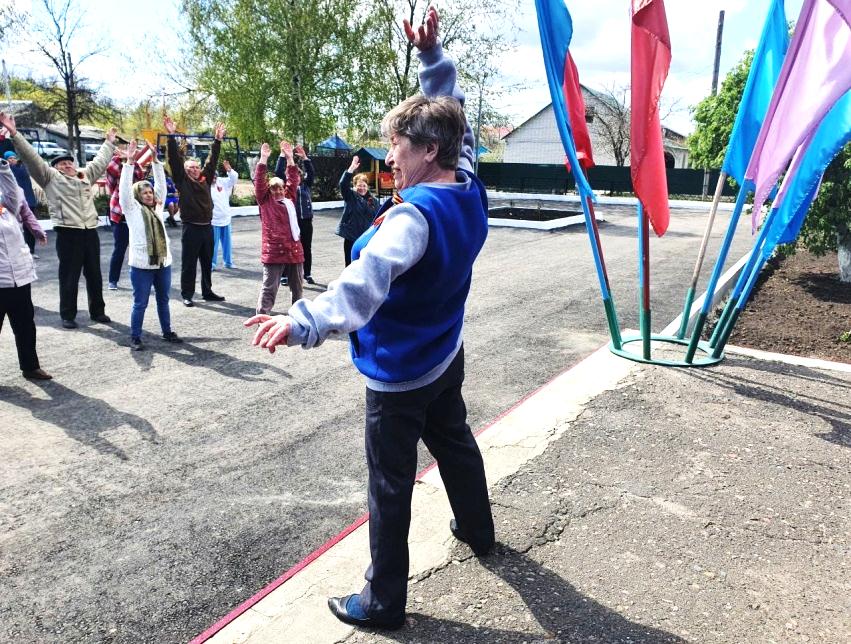 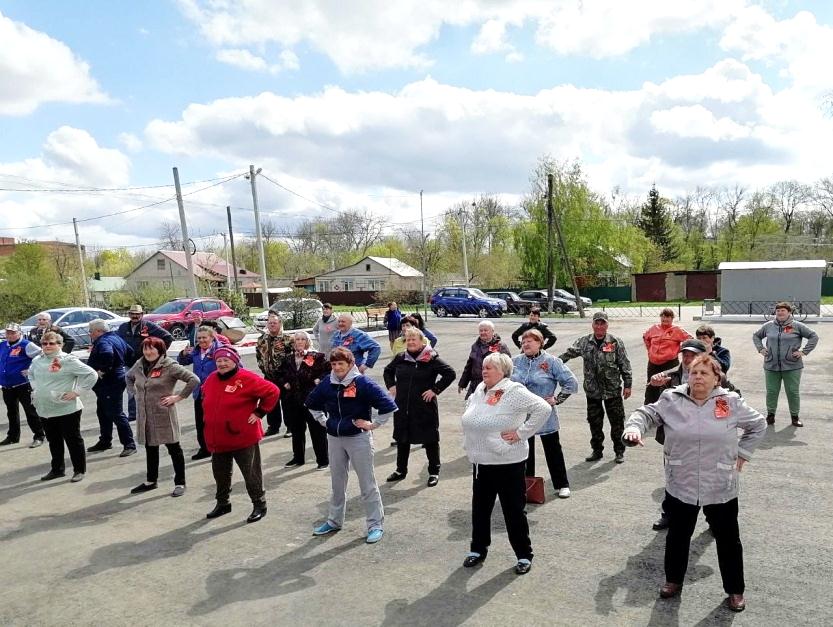 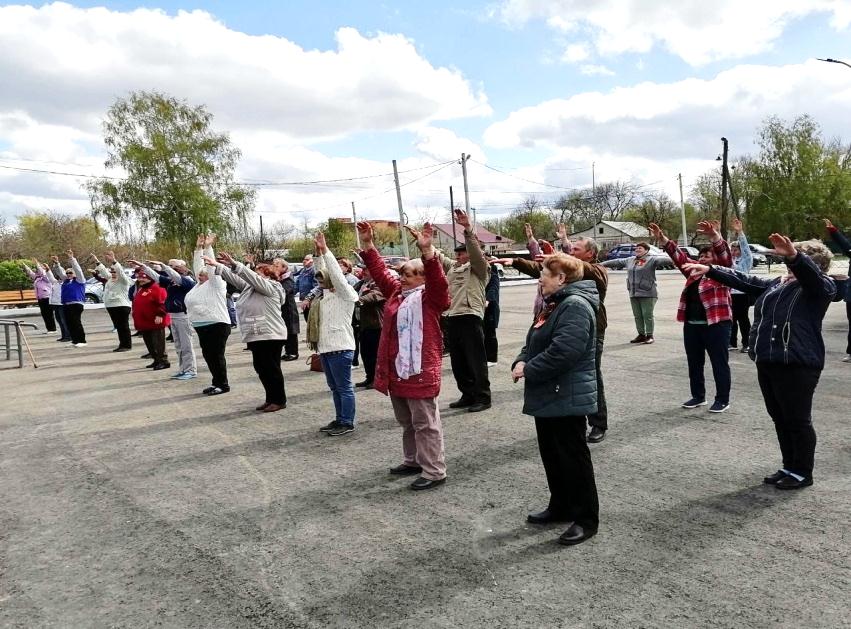 Проведение спортивных  праздников «Движение – это жизнь!», в отдаленных селах Ртищевского района
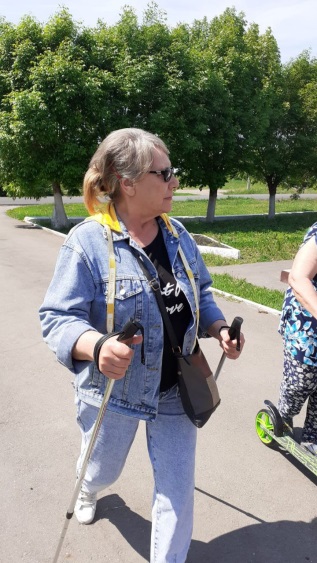 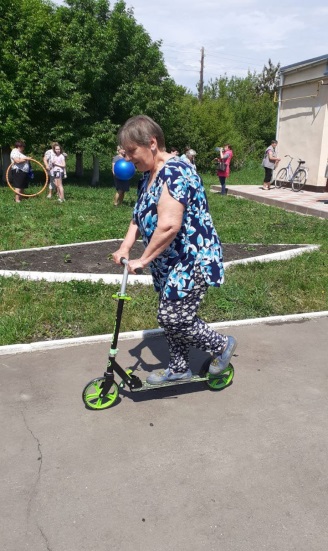 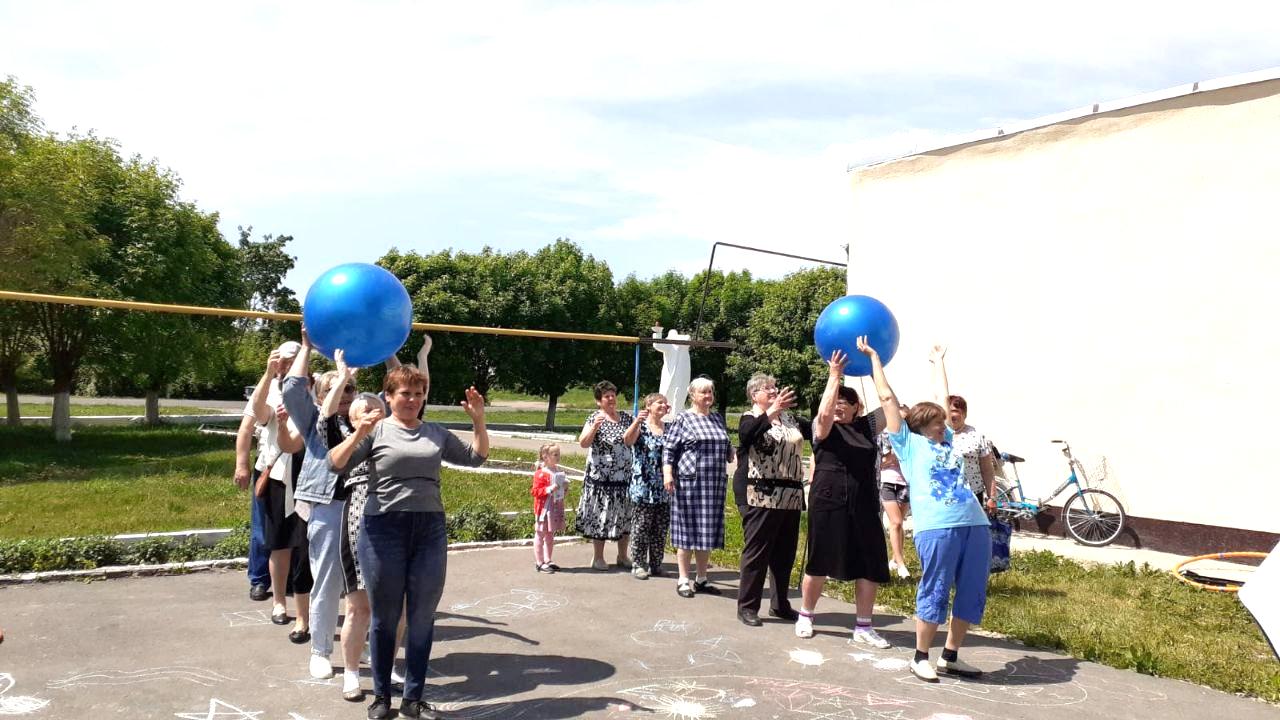 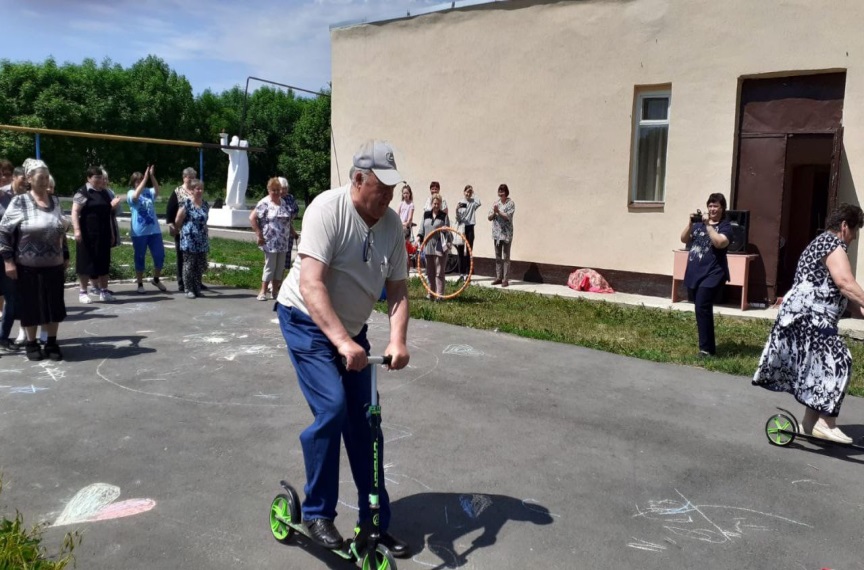 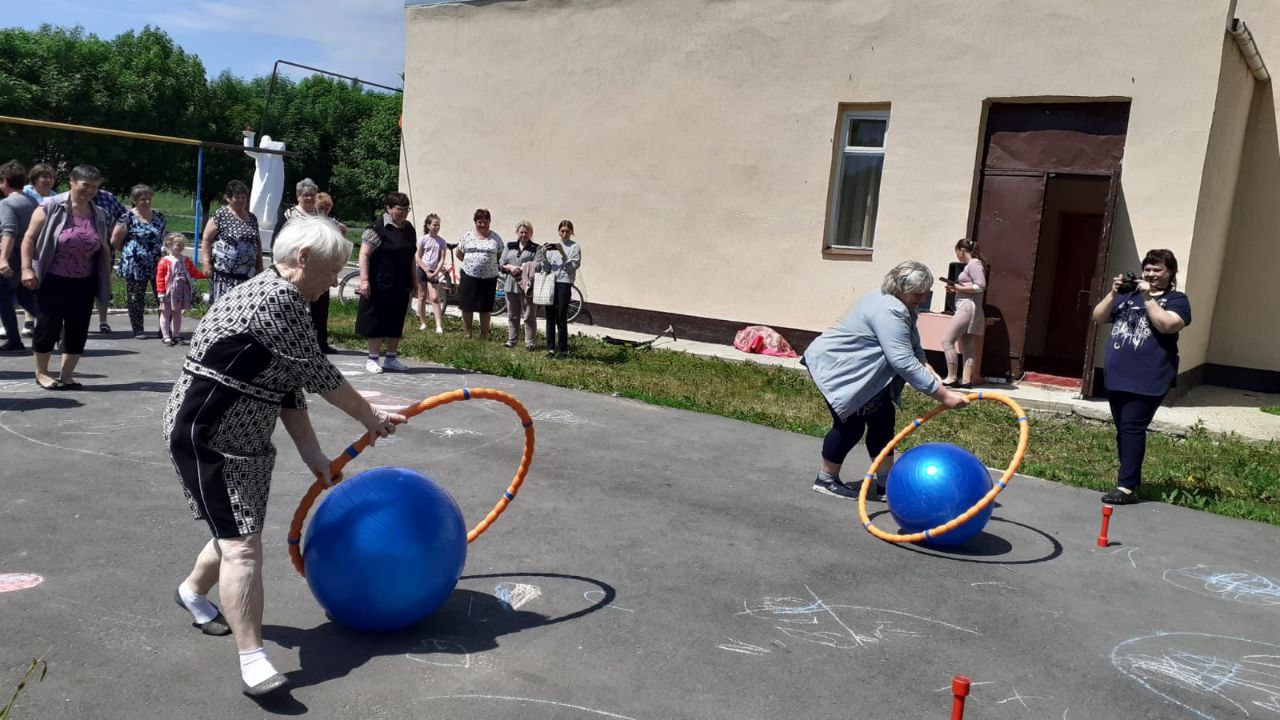 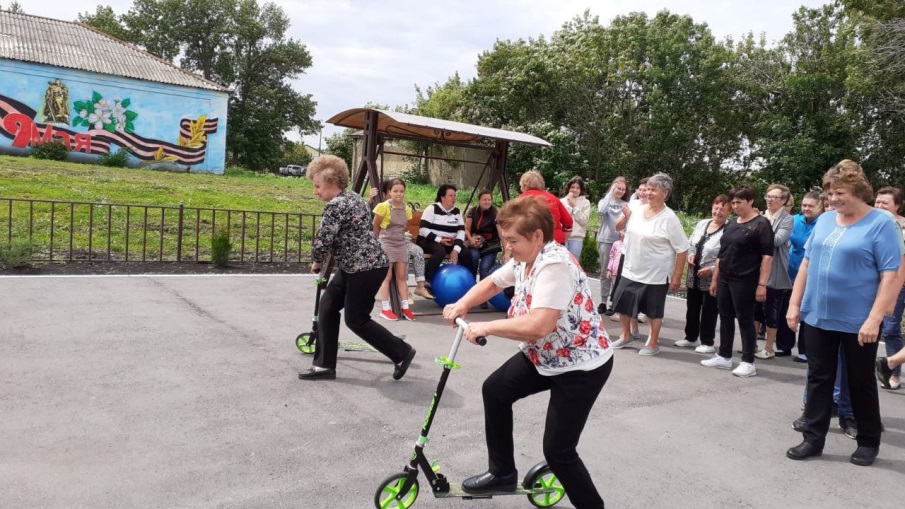 Участники практики «Движение- это жизнь!»
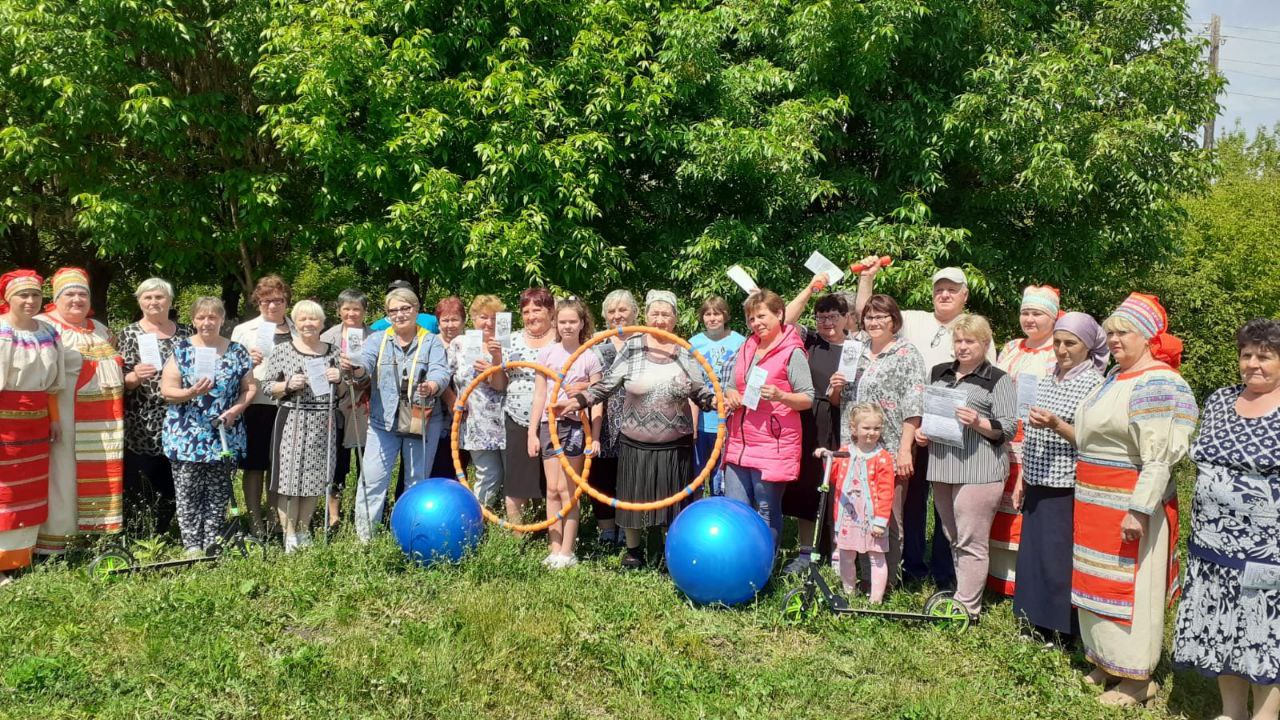 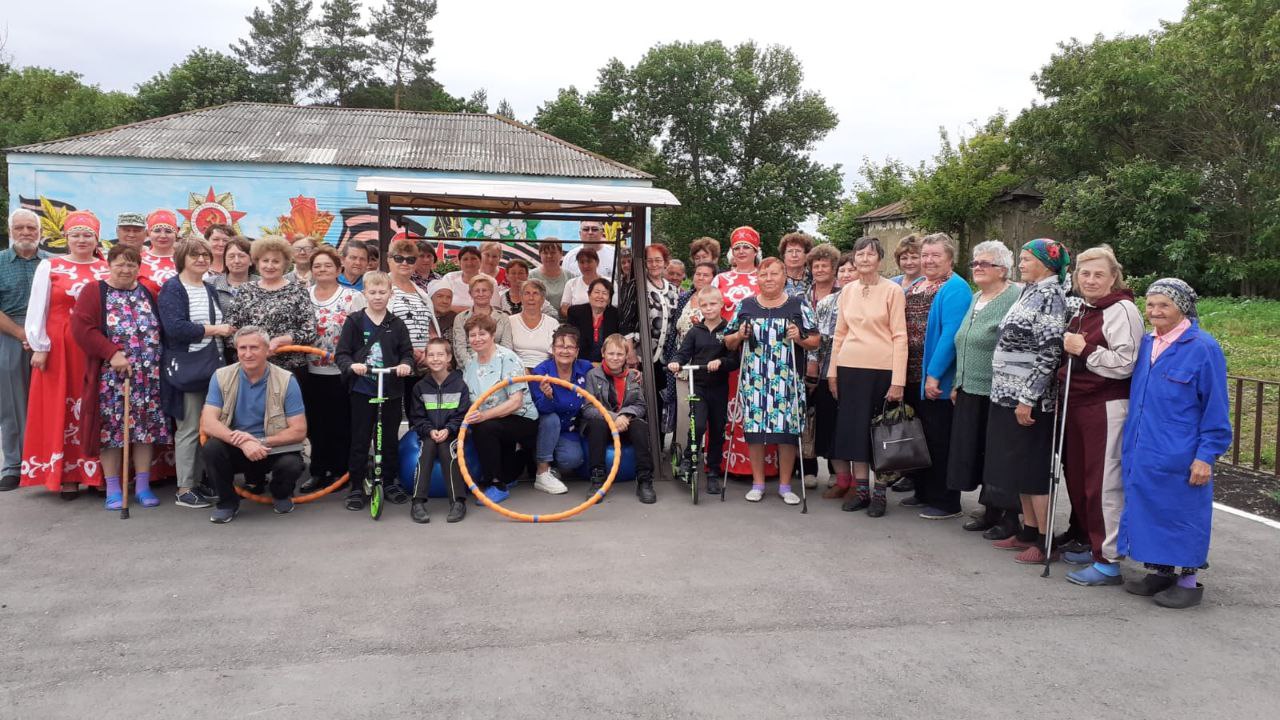 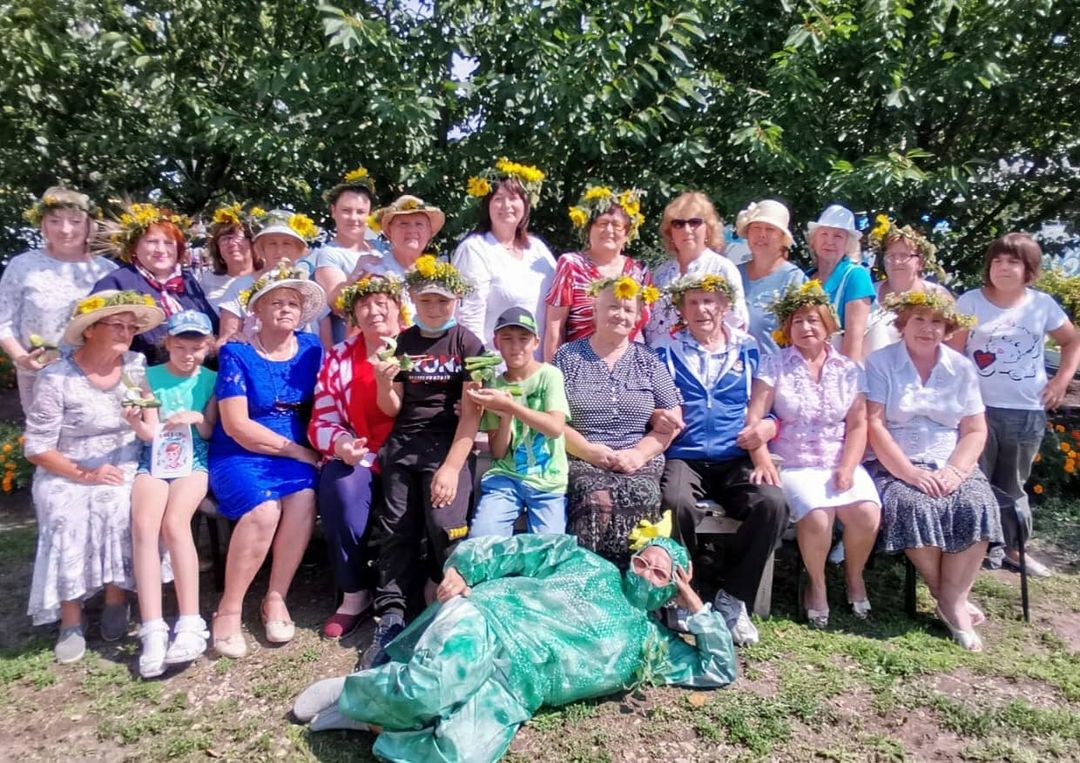 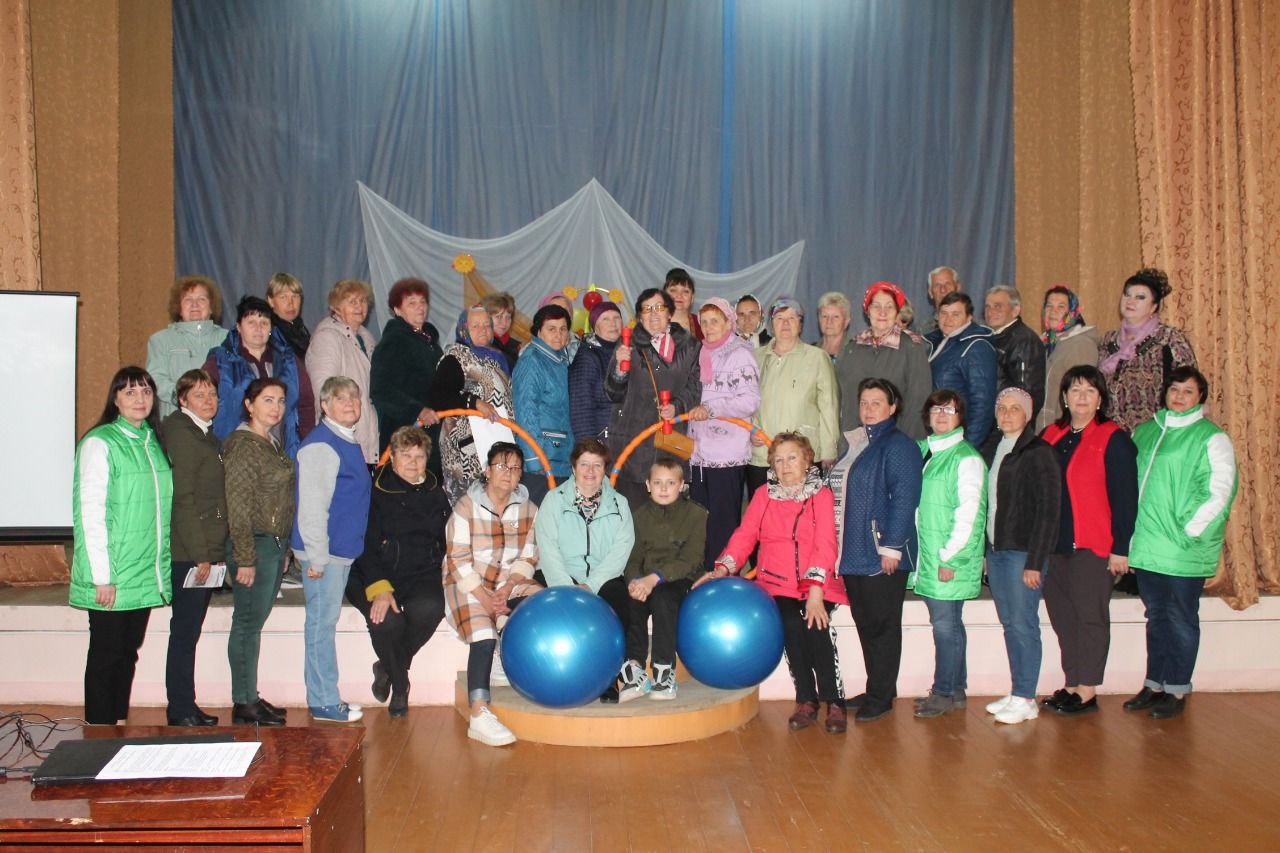 ДЕВИЗ НАШЕЙ КОМАНДЫ
«БЫТЬ ЗДОРОВЫМ, ЖИТЬ АКТИВНО – ЭТО СТИЛЬНО, ПОЗИТИВНО!»